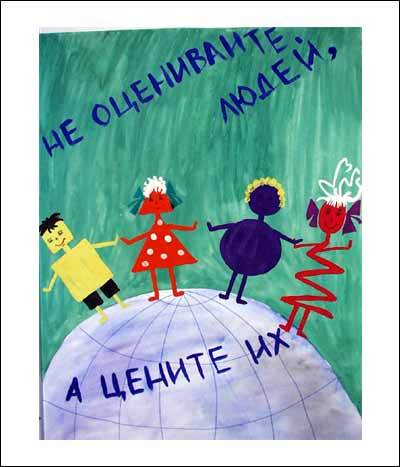 Мы такие разные, но мы всё-таки ВМЕСТЕ!
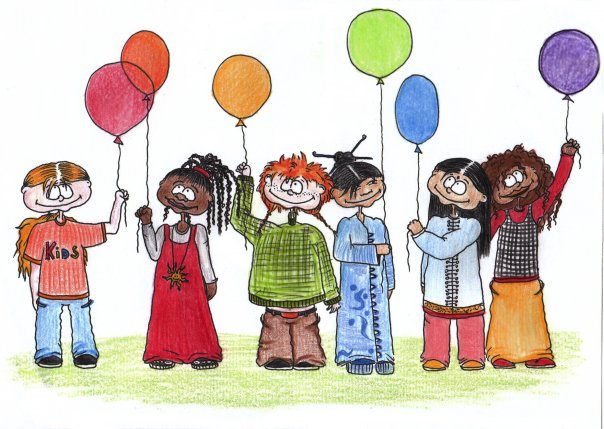 Население планеты Земля
АрабыБенгальцыБелорусыВенгрыГрекиДигорцыЕгиптянеИнгушиКалмыкиЛатышиМолдаванеНемцыОсетины
составляет почти 7 миллиардов человек различных национальностей.
ПоморыРусскиеРумыныСербыТатарыУдмуртыФранцузыХорватыЦыганеЧеркесыШведыЭскимосыЯпонцы
Толерантность
терпимость к чужому мнению, вероисповеданию, поведению, культуре, политическим взглядам, национальности, то есть это проявление терпимости, понимания и уважения к личности другого человека независим от каких-либо отличий.
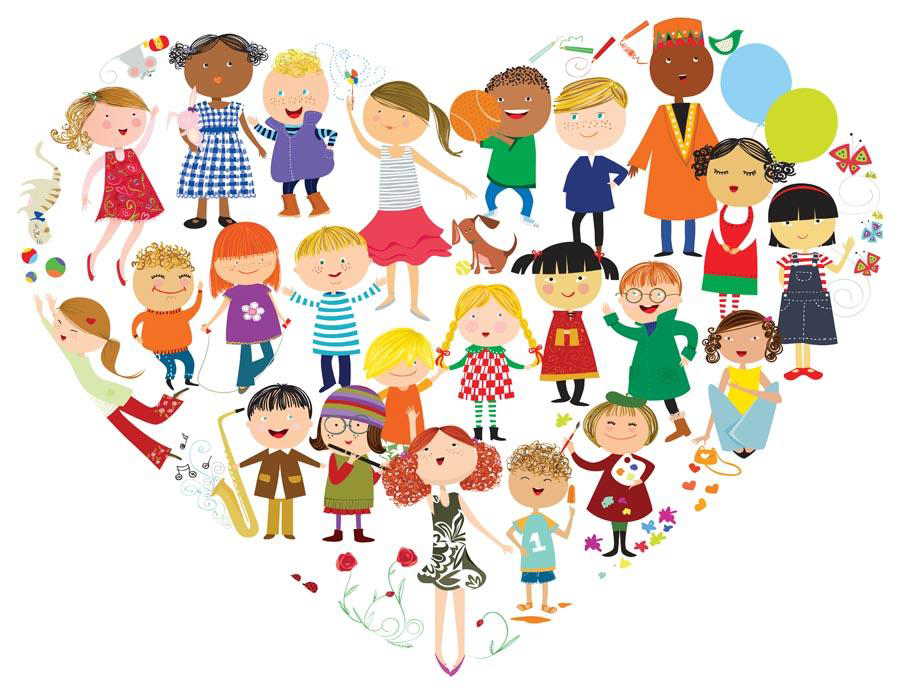 КНЯЗЬ Шарль Морис де Талейран-Перигор
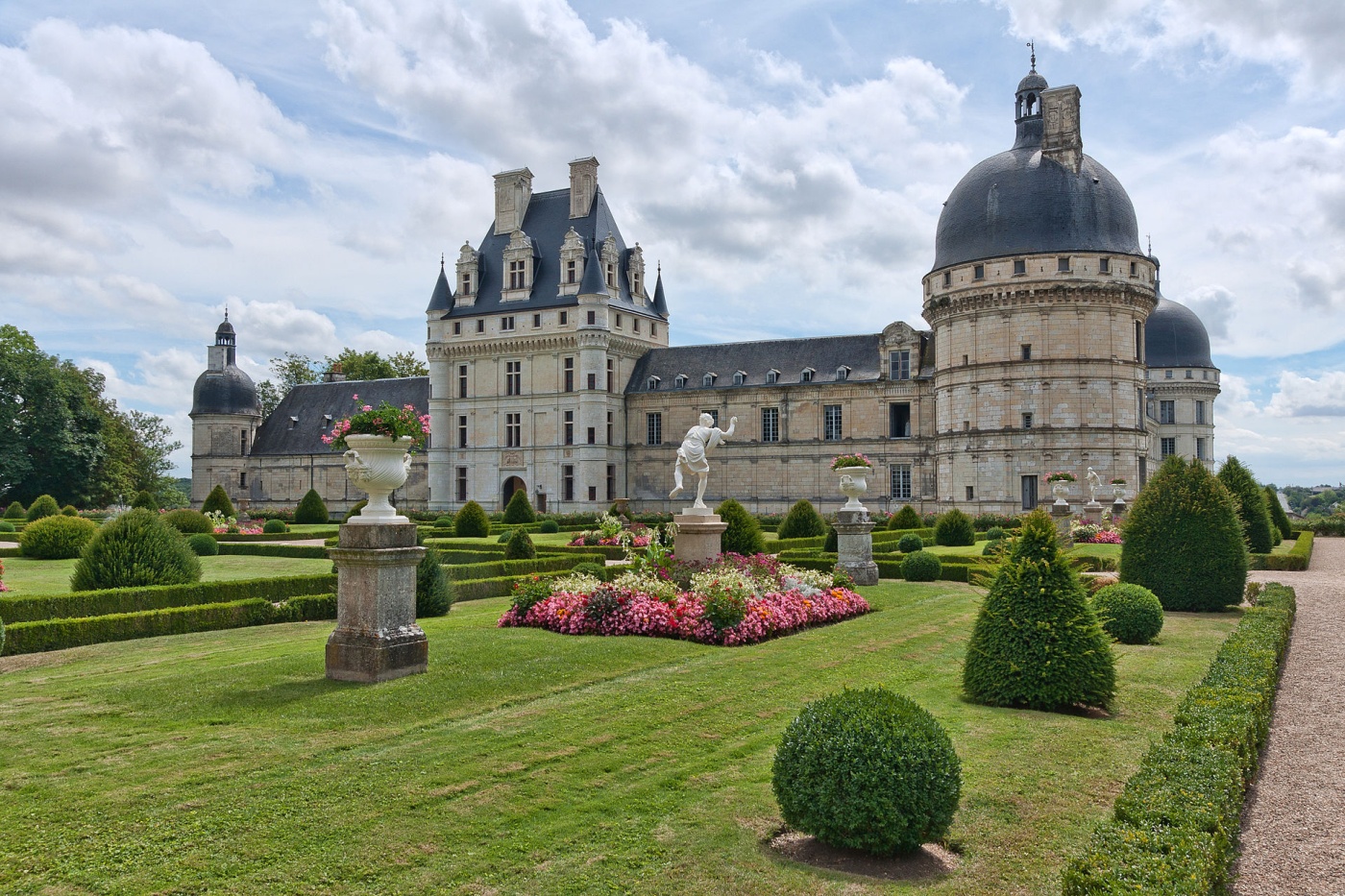 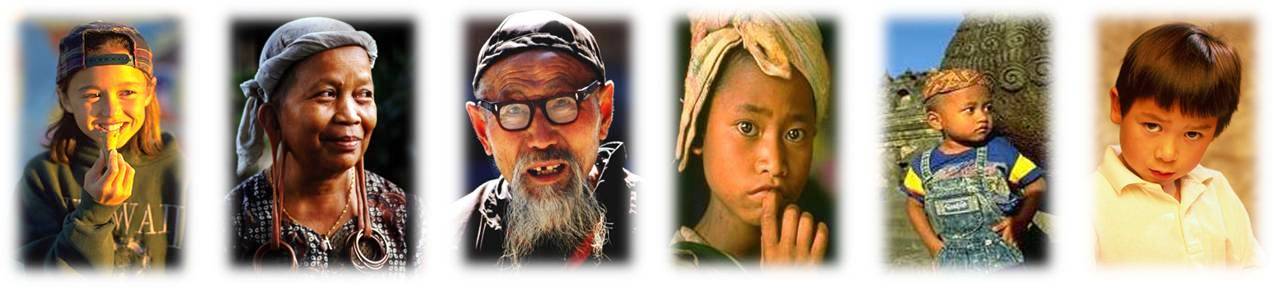 Люди на свет рождаются разными: непохожими, своеобразными.
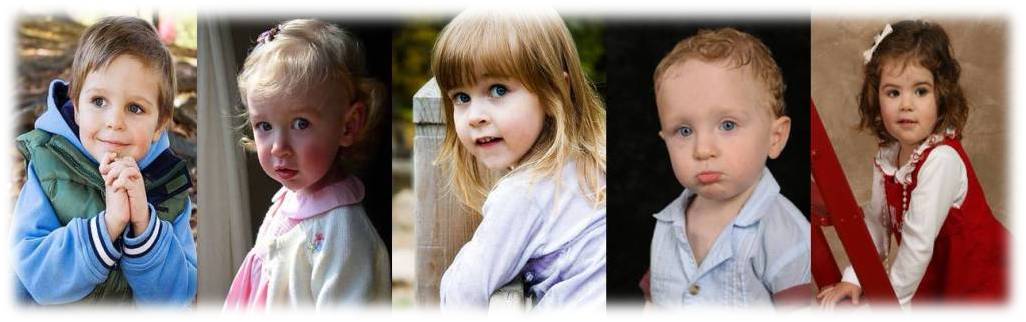 Чтобы других ты смог понимать, нужно терпенье в себе воспитать.
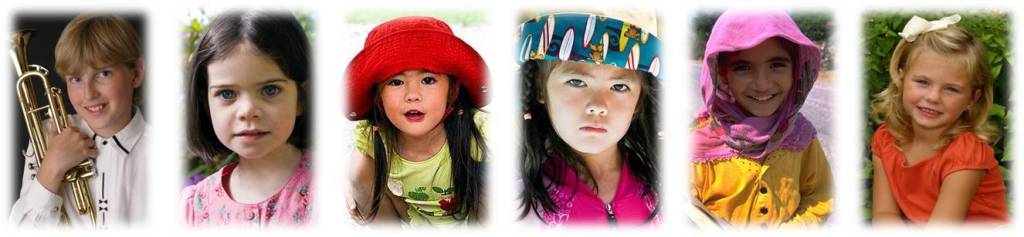 Быть толерантным – означает уважать других, невзирая на различия.                            Это означает быть внимательным к другим и обращать внимание на то, что нас сближает.
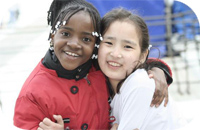 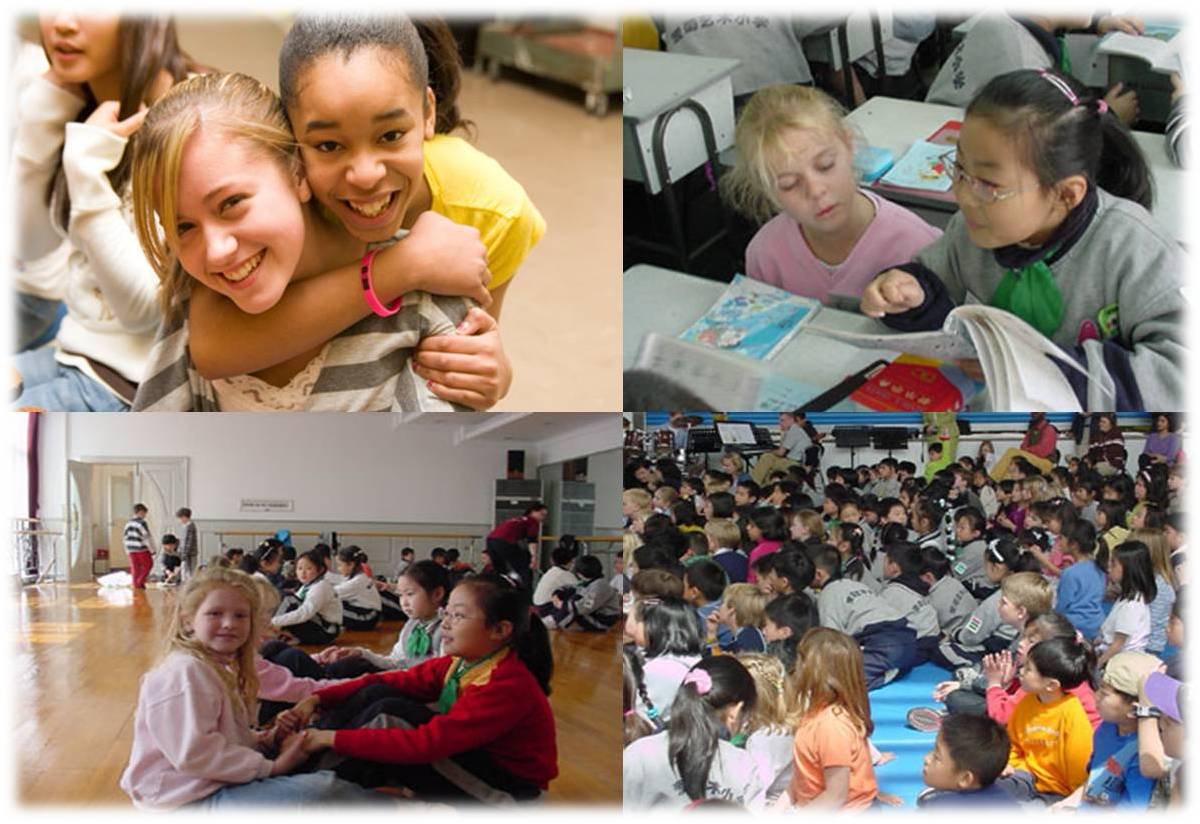 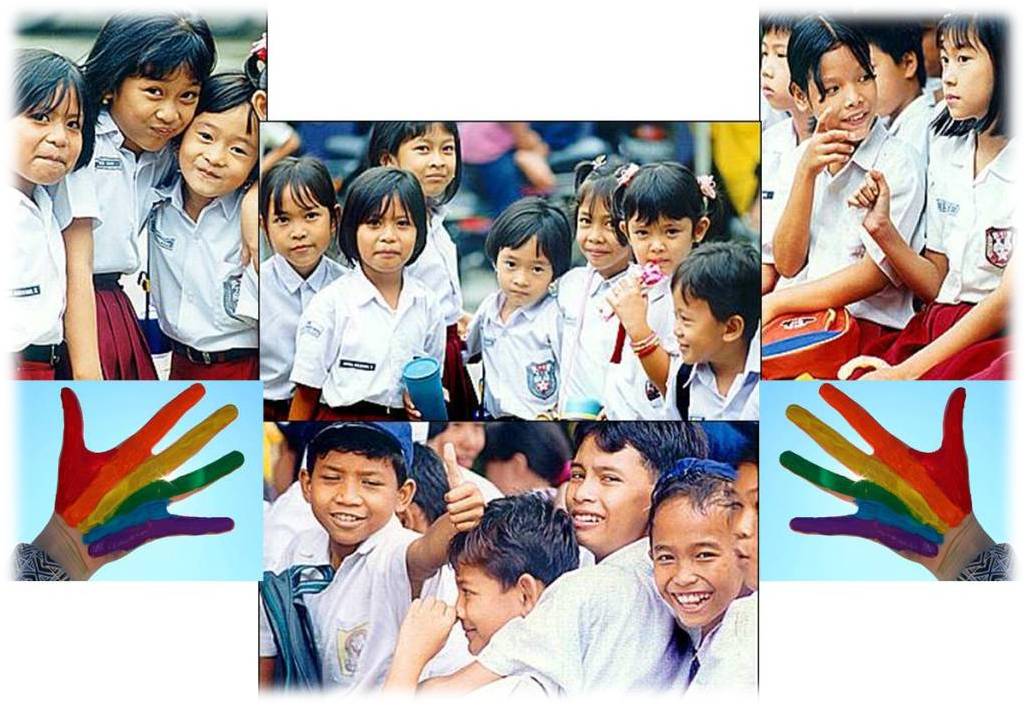 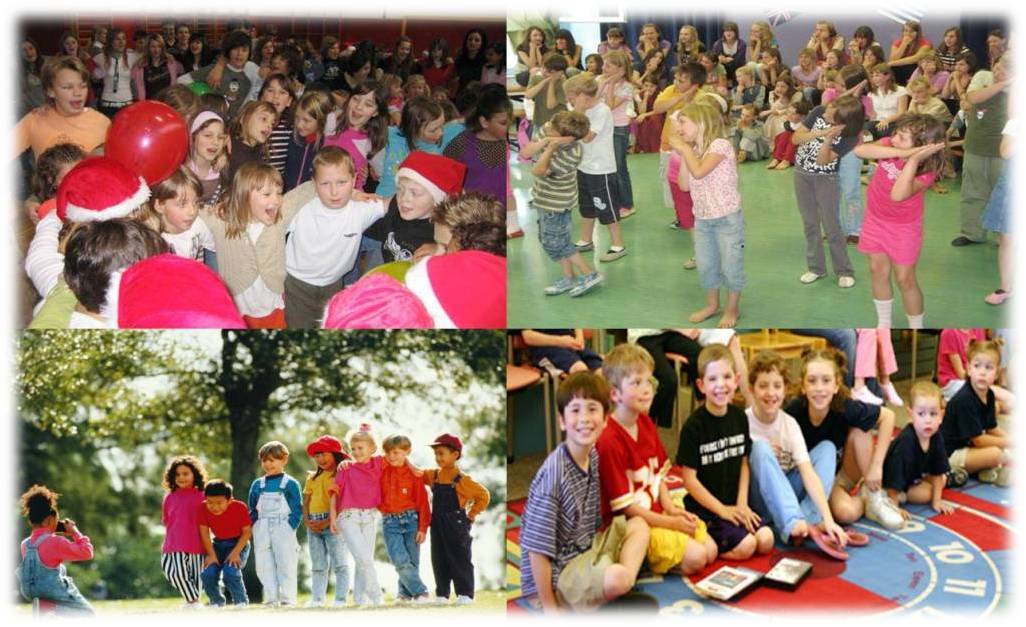 Все – мы разные, все мы – равные!
Спасибо за внимание!
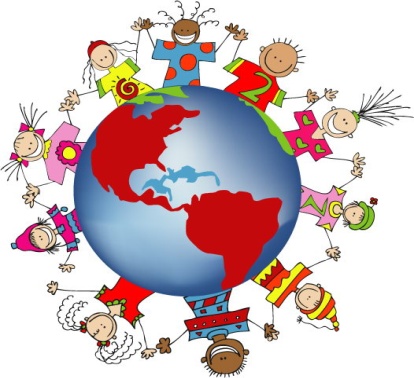 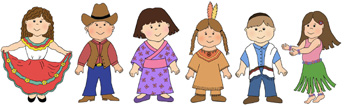 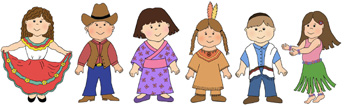 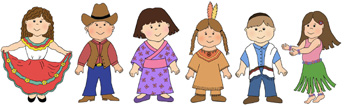 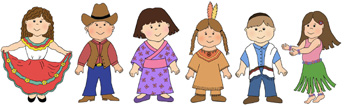